VestforbrændingGrøn Varmeforsyning
Vestforbrænding
1
Furesøkvarteret10. maj 2022. Vestforbrændings varmeplanerV. Søren Axelsen og Mette Hammerstrøm Vestforbrænding
Vestforbrænding
2
Vestforbrænding er ejet af 19 kommuner
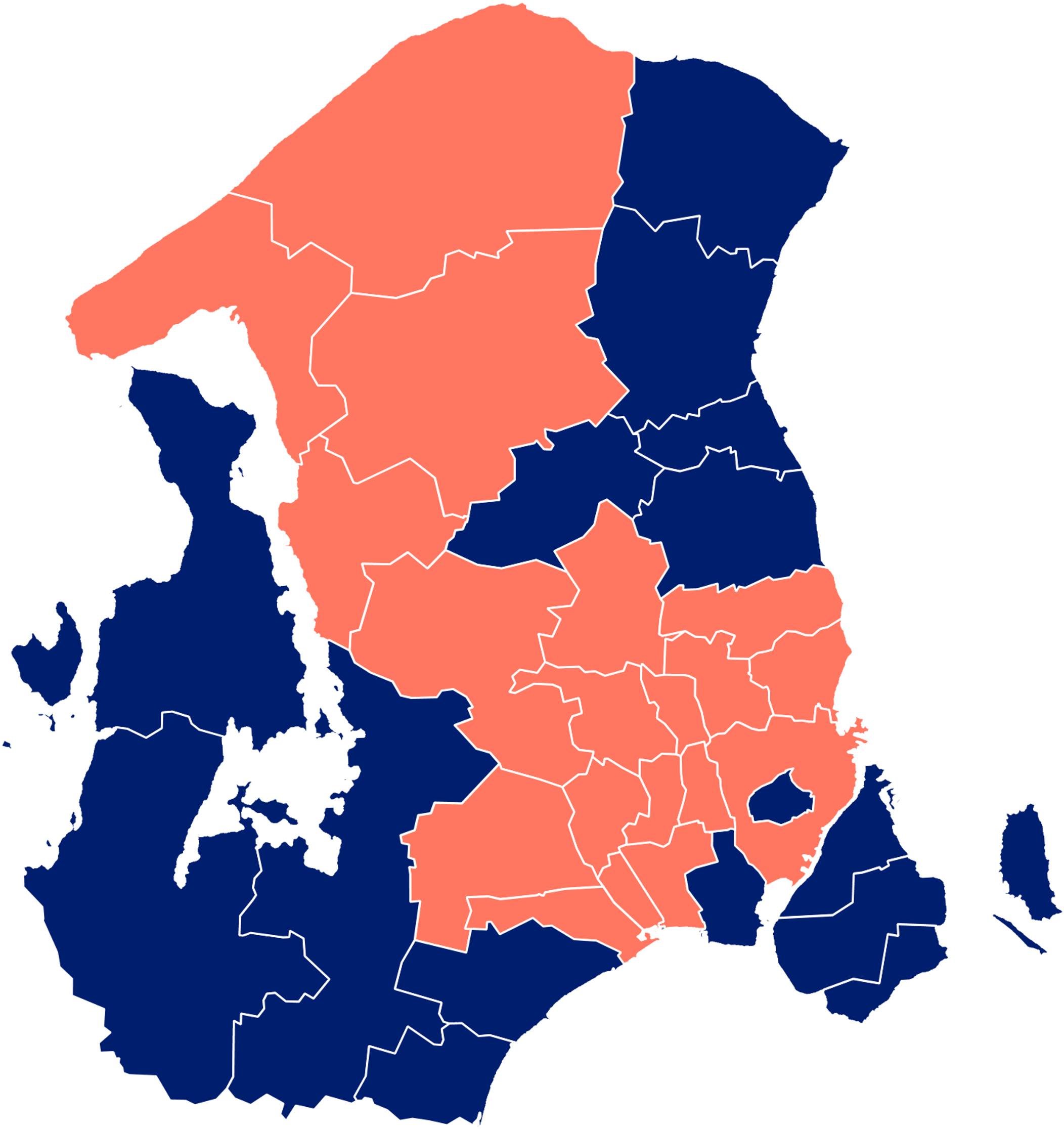 Heraf leveres fjernvarme til:
Ballerup
Herlev
Gladsaxe
Lyngby-Taarbæk 
Furesø
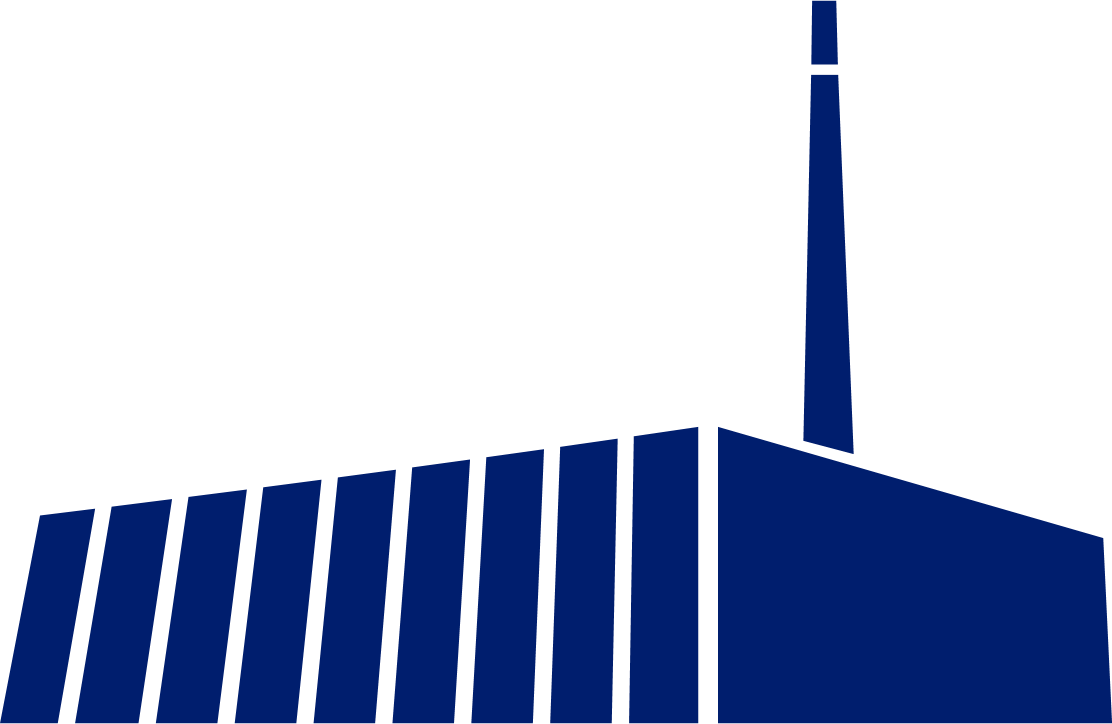 1.3 mio MWh

Produceret affaldsvarme
70.000 

Husstandes forbrug
0.7 mio MWh

Sælges i eget net
3
Strategiske hovedindsatser 2030
Tilbyde fjernvarme til 30.000 villakunder
Olie og naturgas erstattes med CO2-neutral fjernvarme og spildvarme udnyttes til grøn omstilling
Et CO2-neutralt Vestforbrænding - herunder CO2-fangst
4
Varmeplan 2030 – Godkendt af Vestforbrændings bestyrelse d.23.marts 2022
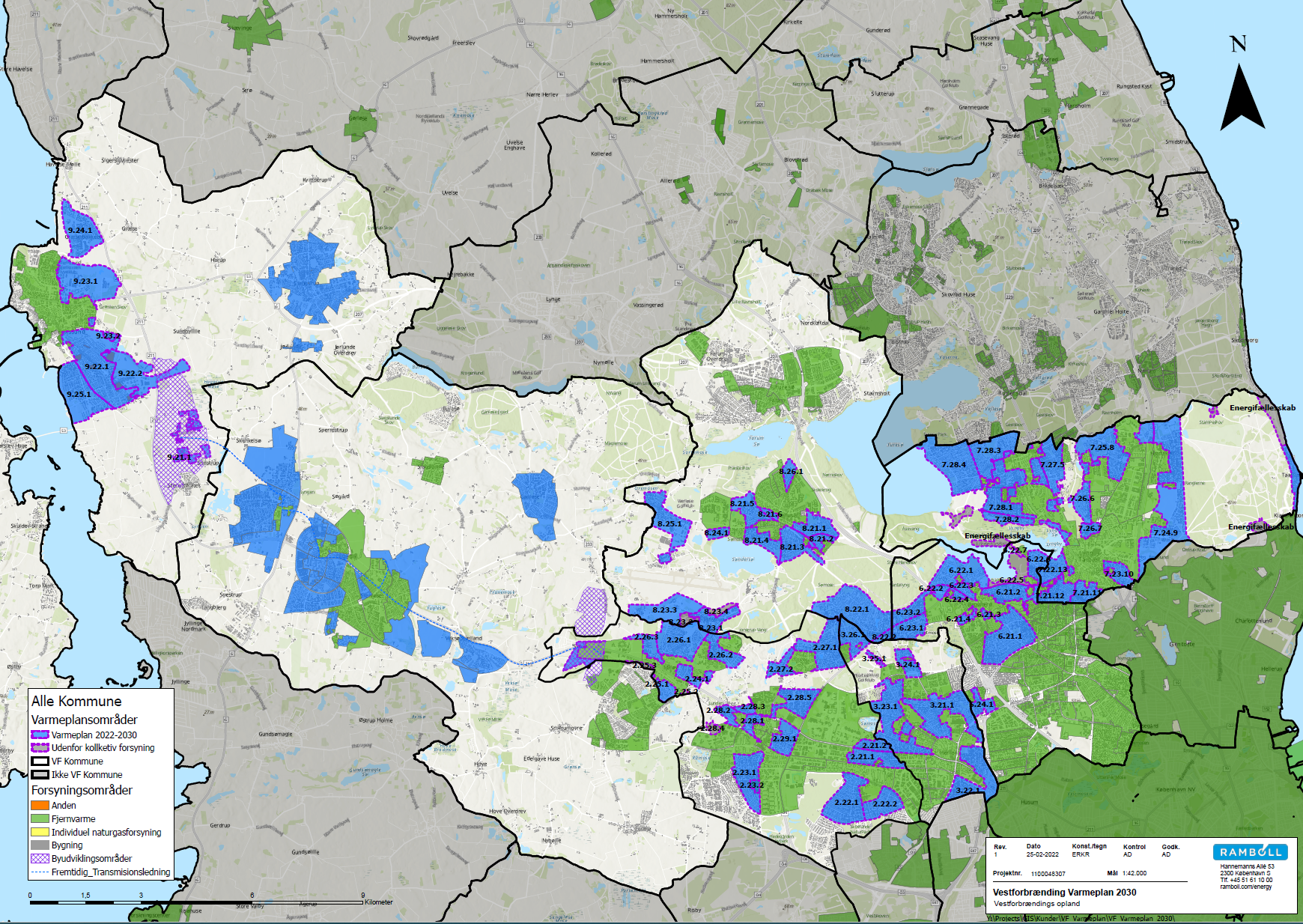 5
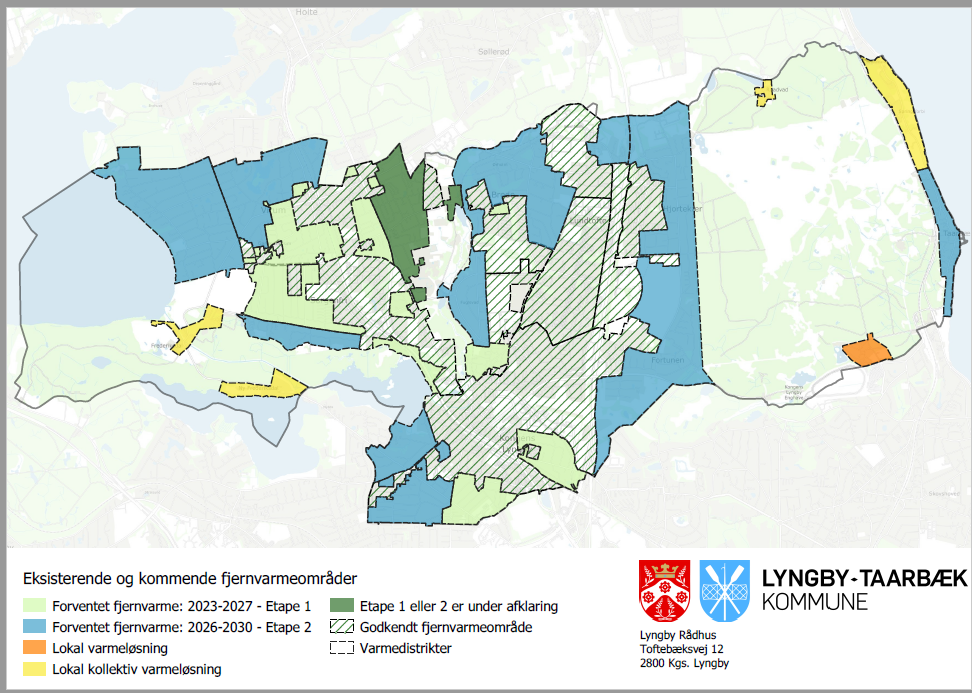 Raadvad
Varmeplan 2022-2030Høringsudkast
Furesø-kvarteret &
Gyvelholm

Forventet fjernvarme 2026-2030
05-05-2022
6
Udbygning 2026 og 2030
7
Mål for fjernvarmen
Grøn
Udsortering af plast
Udnyttelse af overskudsvarme
Carbon capture (2025)
Stabil
Leveringssikkerhed
Konkurrencedygtig
12.000 kr./år for standardhus 
Attraktiv finansiering af fjernvarmeunit via abonnementsordning
8
Her er vi
Den videre godkendelses proces
I  projektudarbejdelse  I                   I  4 mdr. projektgodkendelse  I                  I  18 mdr. udbud og anlæg  I
Kommunikation
Kommunikation til borgere via VF-kanaler (hjemmeside, LinkedIn, Facebook og øvrige)
Borgerdialog og Salg
Dialog med borgere indenfor energidistrikterne (boligforeninger, grundejerforeninger og øvrige)
Kommunikation og tilbud
Følg udviklingen af varmeplanen på https://www.vestfor.dk/fjernvarme/ Her vil vi vise hvornår vi kommer med fjernvarme til forskellige områder i kommunen.

Når det bliver ‘jeres tur’ vil i modtage et tilbud om tilslutning på kampagnevilkår,15.000 kr. pr stik. Stikket indføres til nærmeste husmur, dog maksimalt 20 meter. 

Det vil blive muligt at ‘tilkendegive interesse’ om tilslutning på hjemmeside inden i får et tilbud, for på den måde at hjælpe os med at se hvor tilslutningsønsket er højt.
10
Abonnementsordning på fjernvarmeunit
Vi arbejder på at få indført en abonnementsordning på fjernvarmeunitten. Unit på abonnement betyder at Vestforbrænding ejer og driver den fjernvarmeinstallation der leverer varme til dine radiatorer i dit hus. 

Vestforbrænding nedtager gasfyr og installerer fjernvarmeunit

Prisen forventer vi vil ligge på ca. 4.000 kr. om året, eller ca. 300,- kr. om måneden

Vestforbrænding vil servicere og om nødvendigt reparere og udskifte unitten hvis det bliver nødvendigt i al den tid i har fjernvarme og et abonnement på unitten.
11
Fjernvarmeprisen 2022
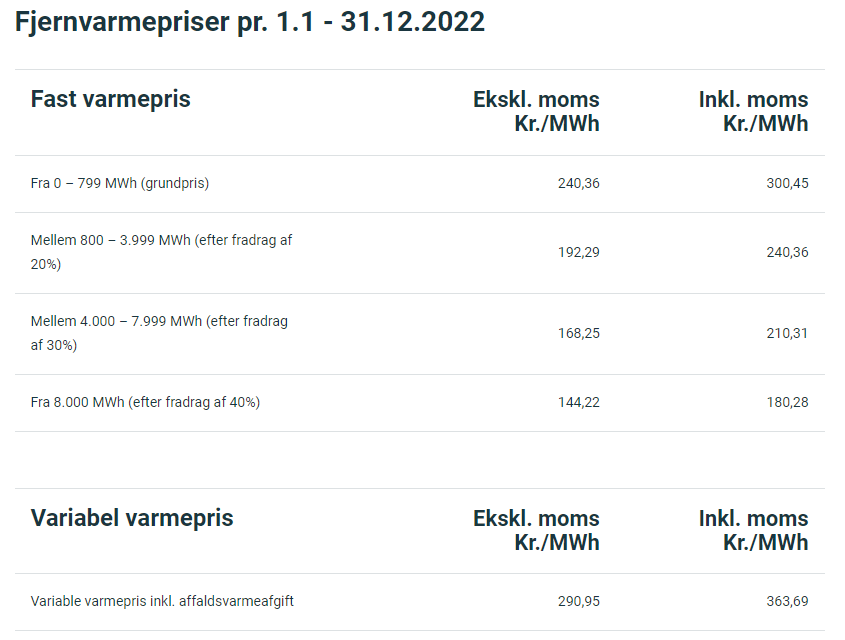 Standard hus 130 kvm, 18,1 MWh

Fast varmepris:	300,45*18,1 	= 5.438
Variabel varmepris: 363,69*18,1 	= 6.582

Forventet pris abonnement 	= 4.000 

I alt årligt inkl. abonnement.:	=16.020 kr.
12